Logo Azienda
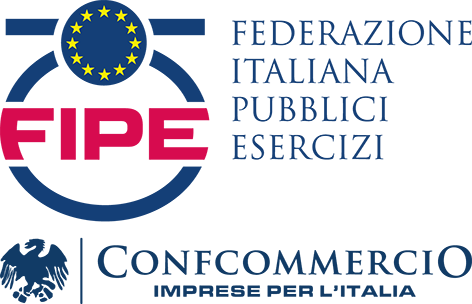 Caro Cliente,
in osservanza degli obblighi di etichettatura ambientale (ex art. 219, comma 5, D.Lgs n. 152/2006) volti a migliorare la gestione dei rifiuti, inquadrando il «QR code» potrai conoscere le informazioni relative alla composizione di ogni componente dell’imballaggio separabile manualmente e le indicazioni per il loro smaltimento:
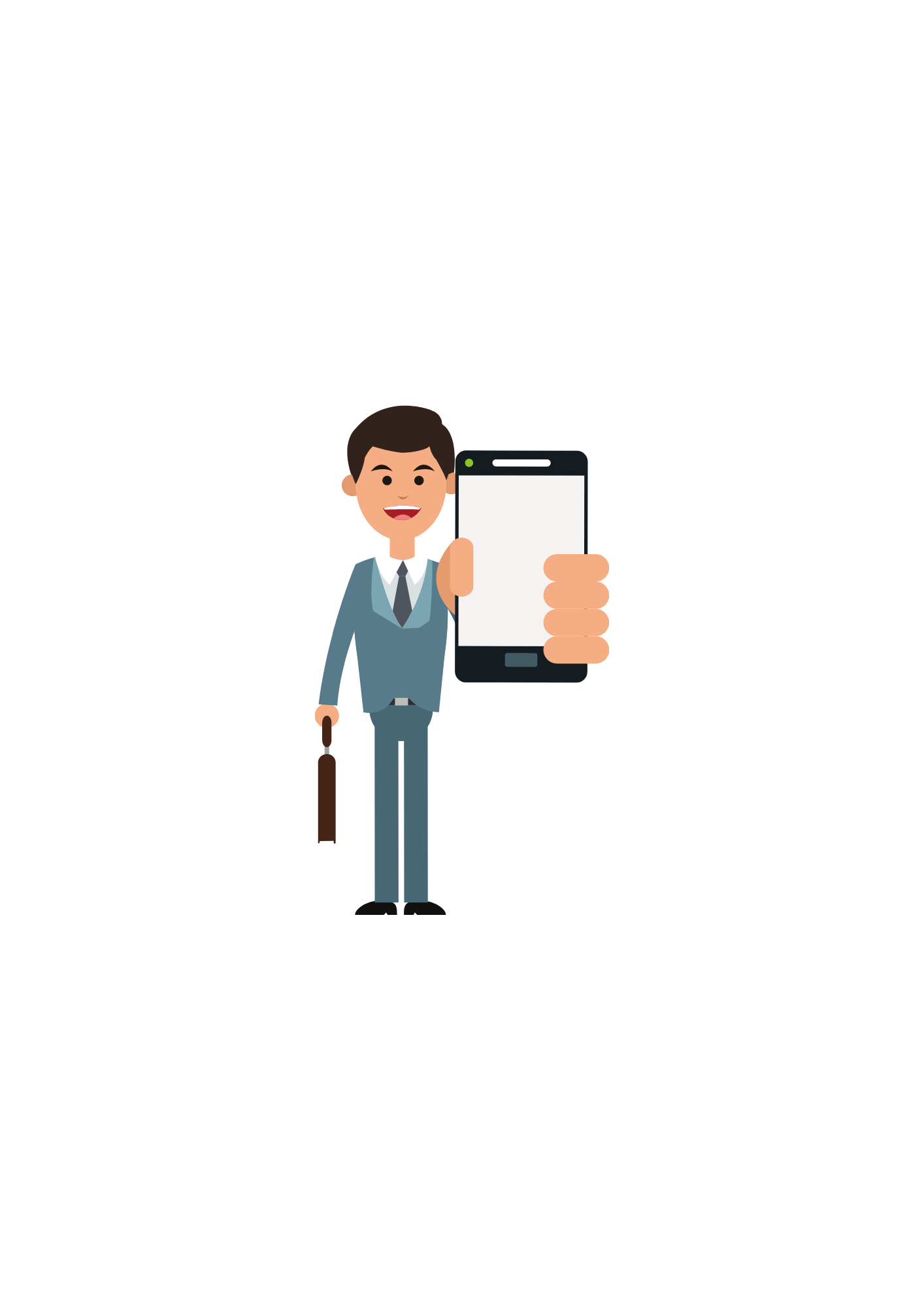 Spazio QRcode
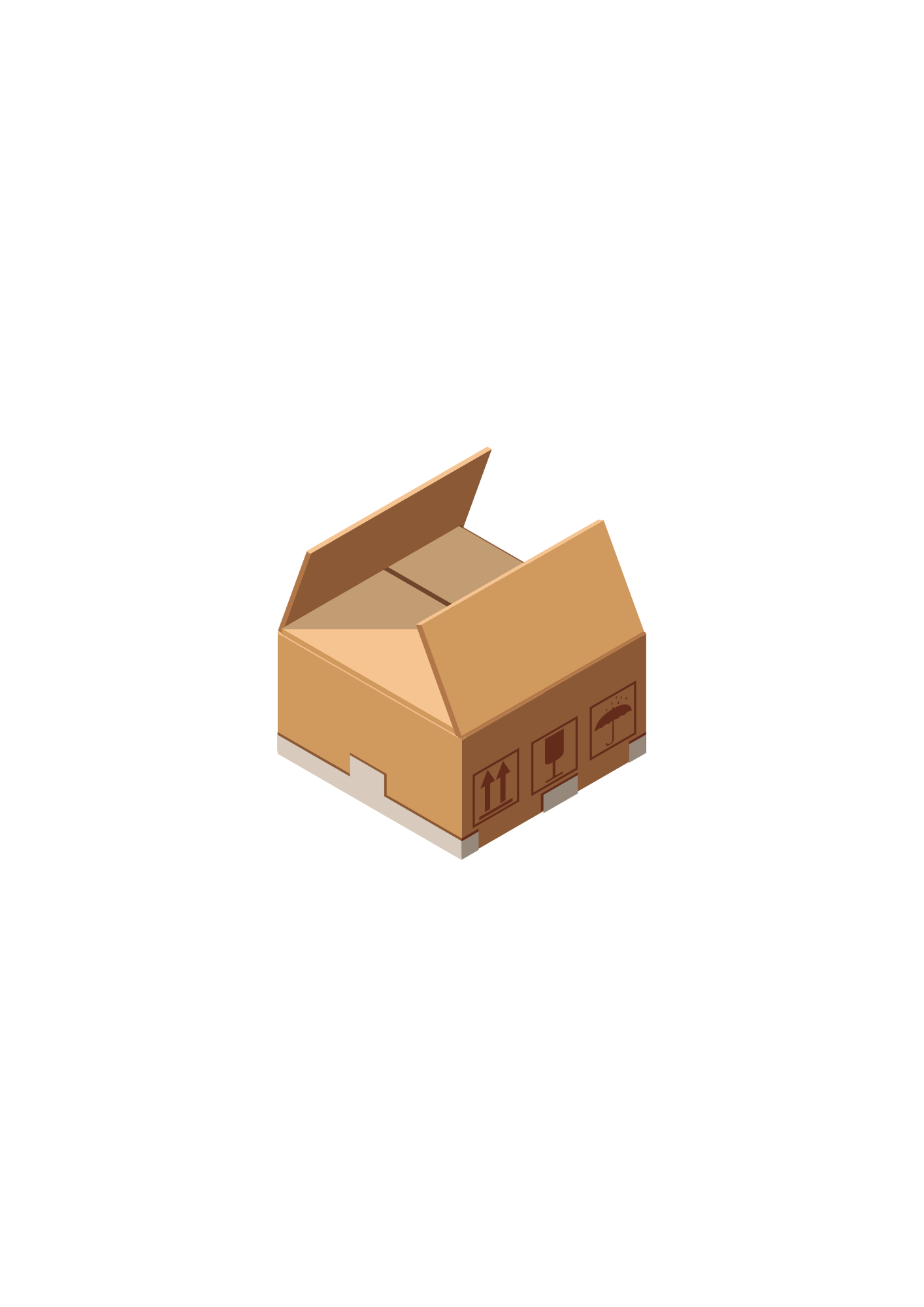 Logo Azienda
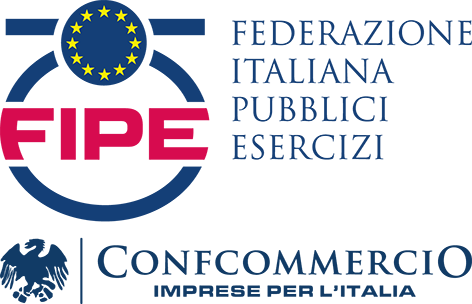 Caro Cliente,
in osservanza degli obblighi di etichettatura ambientale (ex art. 219, comma 5, D.Lgs n. 152/2006) volti a migliorare la gestione dei rifiuti, si comunica che le componenti dell’imballaggio fornito sono cosi identificate:
…………………………………………………………………………………………….………………………………………………….
………………………………………………………………………………………………………………………………………………..
………………………………………………………………………………………………………………………………………………..

(TIPOLOGIA DI IMBALLAGGIO, AD ES. SCATOLA, PIROTTINO)
…………………………………………………………………………………………….………………………………………………….
………………………………………………………………………………………………………………………………………………..
………………………………………………………………………………………………………………………………………………..

(CODIFICA ALFANUMERICA IDENTIFICATIVA DEL MATERIALE DI COMPOSIZIONE 
FORNITA DAL PRODUTTORE)*
…………………………………………………………………………………………….………………………………………………….
………………………………………………………………………………………………………………………………………………..
………………………………………………………………………………………………………………………………………………..

(FAMIGLIA DI MATERIALE A CUI APPARTIENE L’IMBALLAGGIO (AD, ESEMPIO CARTA, VETRO)*
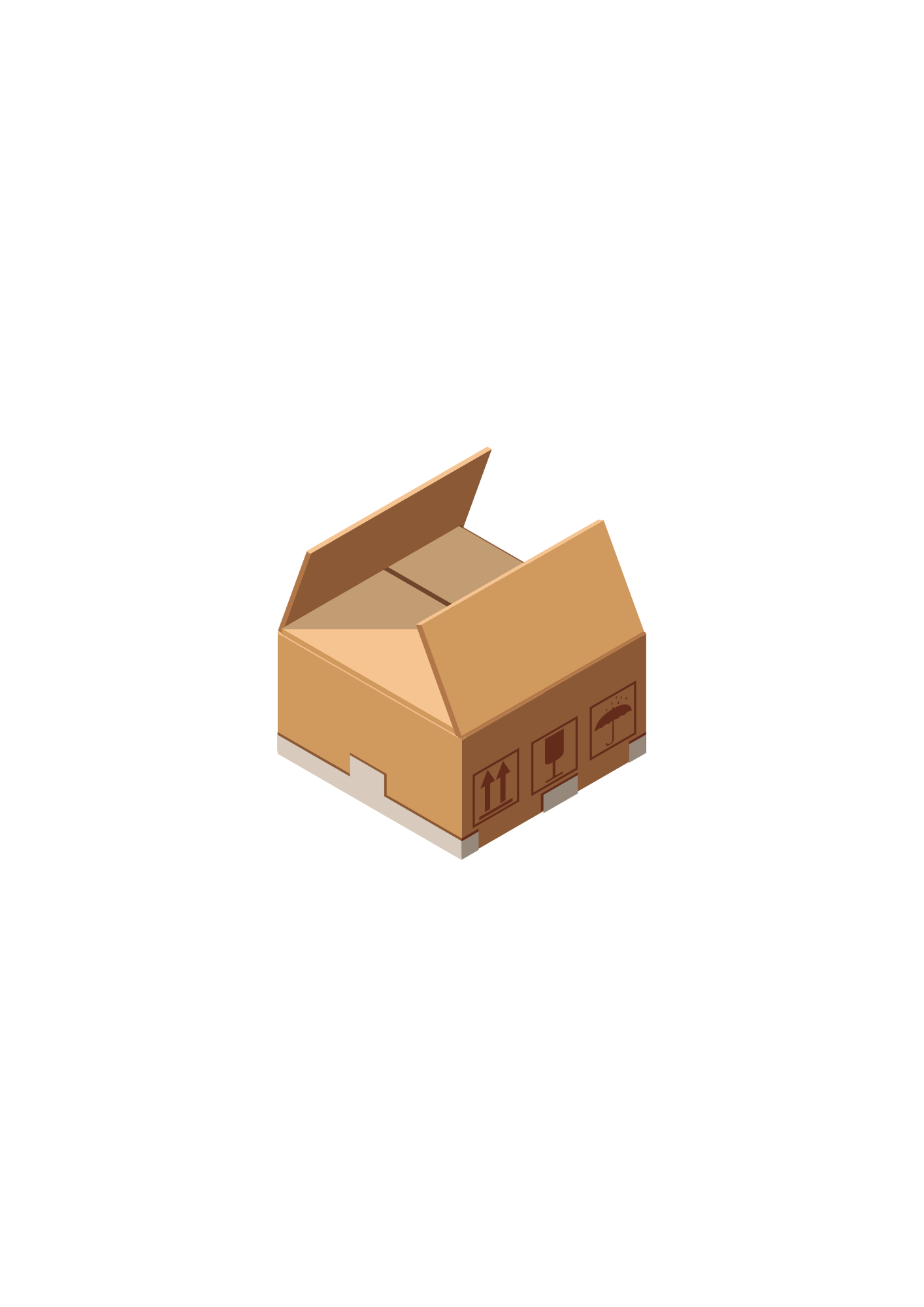 CHIEDI AL COMUNE INFORMAZIONI SULLE CORRETTE MODALITA’ DI SMALTIMENTO DELL’IMBALLAGGIO
* INFORMAZIONI NECESSARIE